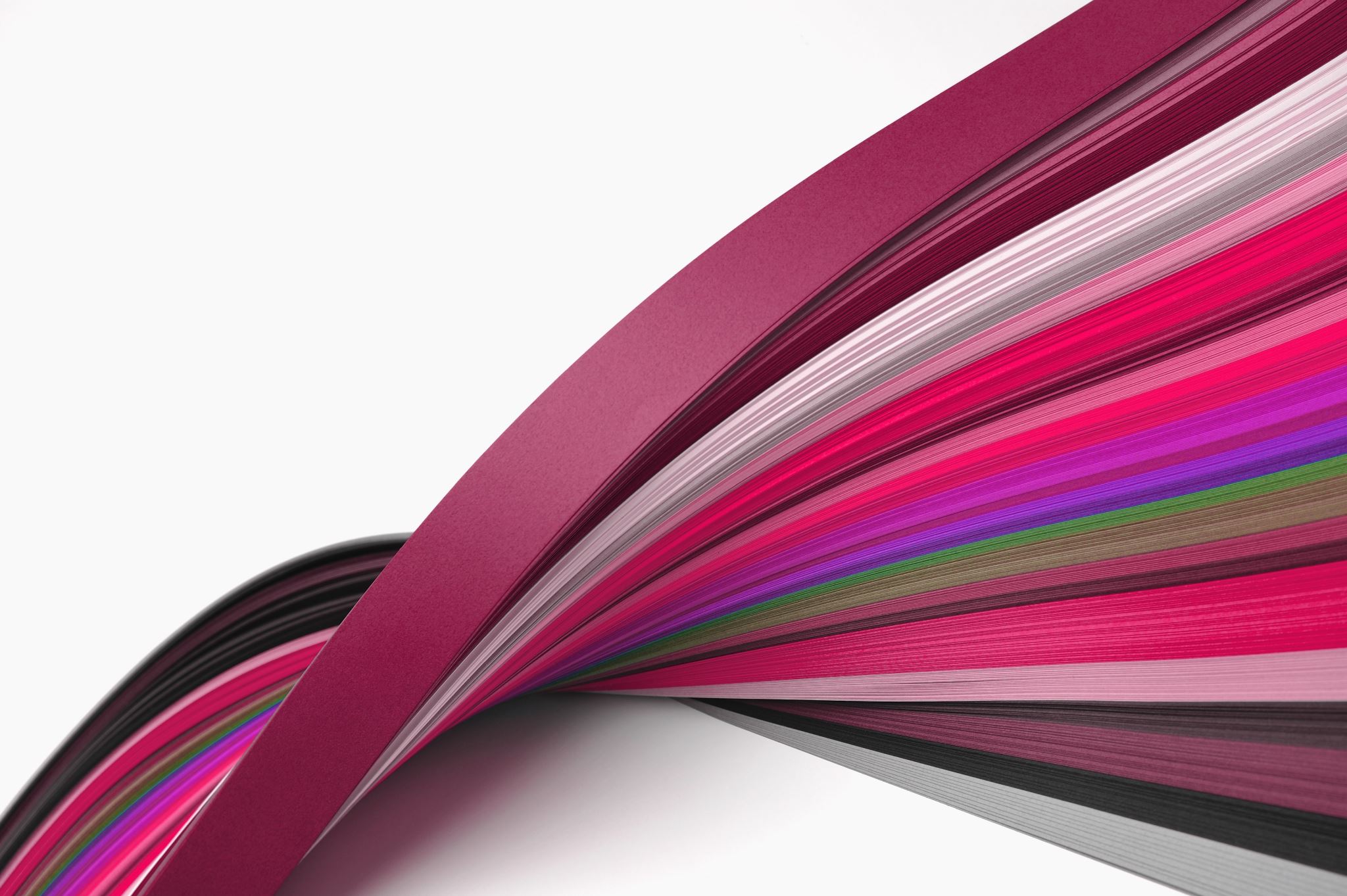 November 2021Putting Food On The Table: Entrepreneurial Opportunities in Nigeria for Chartered Accountants
The 68th Induction Ceremony for New Members 


The Institute of Chartered Accountants of Nigeria (ICAN)



Monday, 8th November 2021
Putting Food On The Table: Entrepreneurial Opportunities in Nigeria for Chartered Accountants
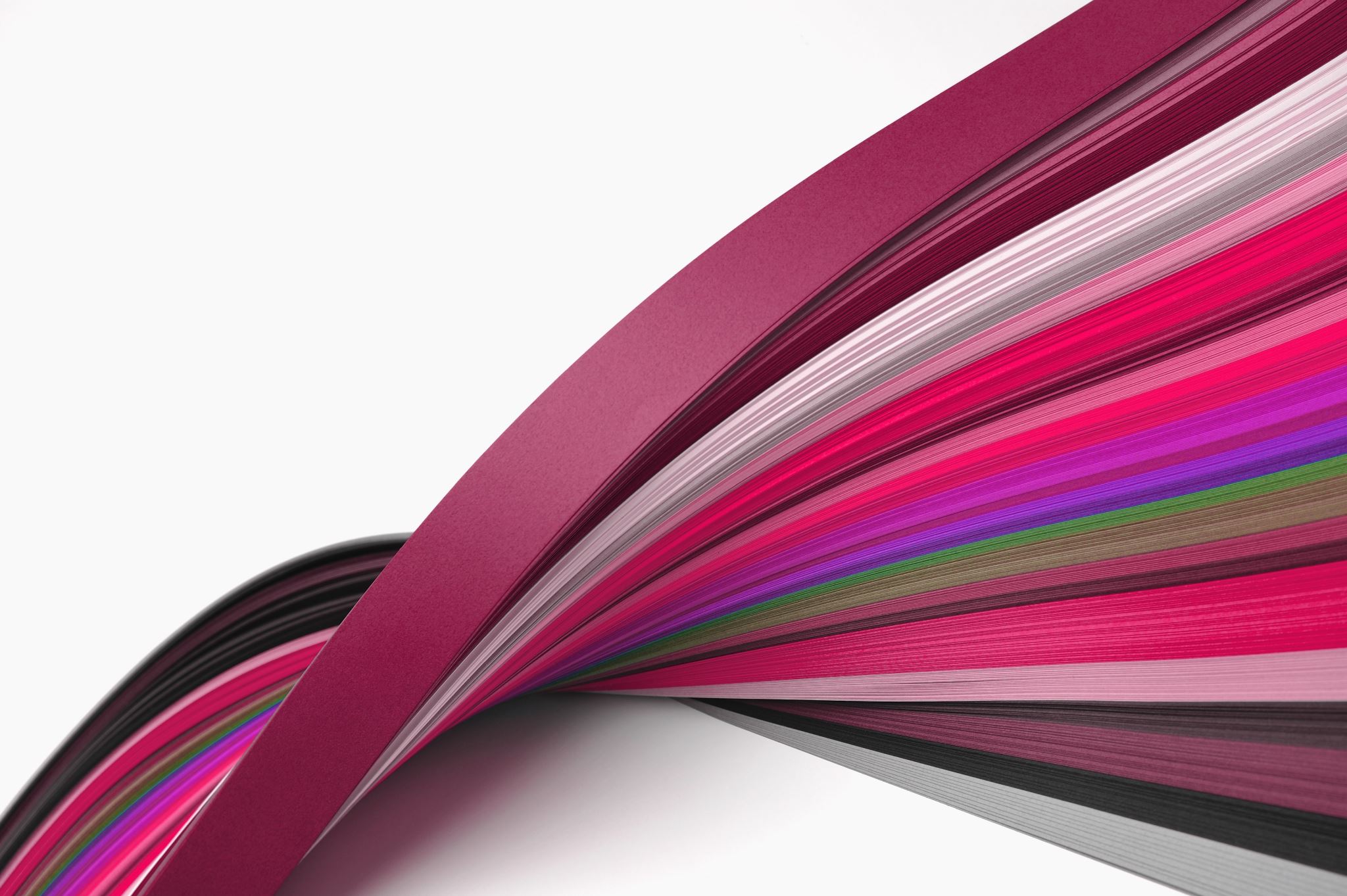 Table of content
Who is an entrepreneur?
Facts and figures
Covid-19 pandemic
Opportunities abound
Almost anything sells
Sooner or later, you’ll be needed
conclusion
Putting Food On The Table: Entrepreneurial Opportunities in Nigeria for Chartered Accountants
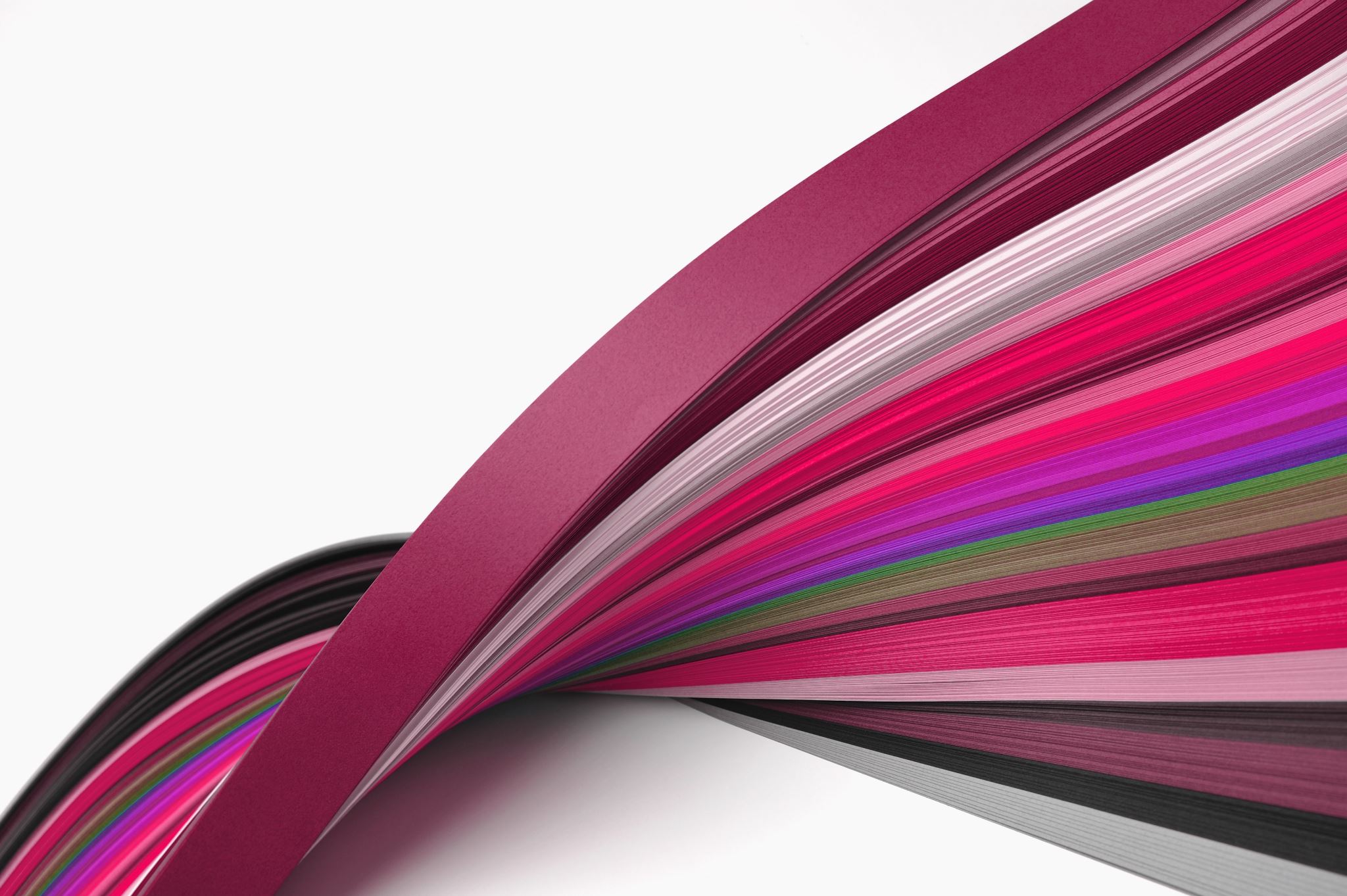 Who is an entrepreneur?
A person who sets up a business or businesses, taking on financial risk in the hope of making a profit.
exists to solve people’s problems and meet their needs
Entrepreneurs begin by looking for needs that ordinary people have and providing solutions to meet them
Putting Food On The Table: Entrepreneurial Opportunities in Nigeria for Chartered Accountants
A winning idea will make money
Story of meta (Facebook)
Started At Harvard university in 2003
Website to connect people around the university
Start-up funds came from a friend
First server cost $85!
Shares of meta is $341.35 on 6th November
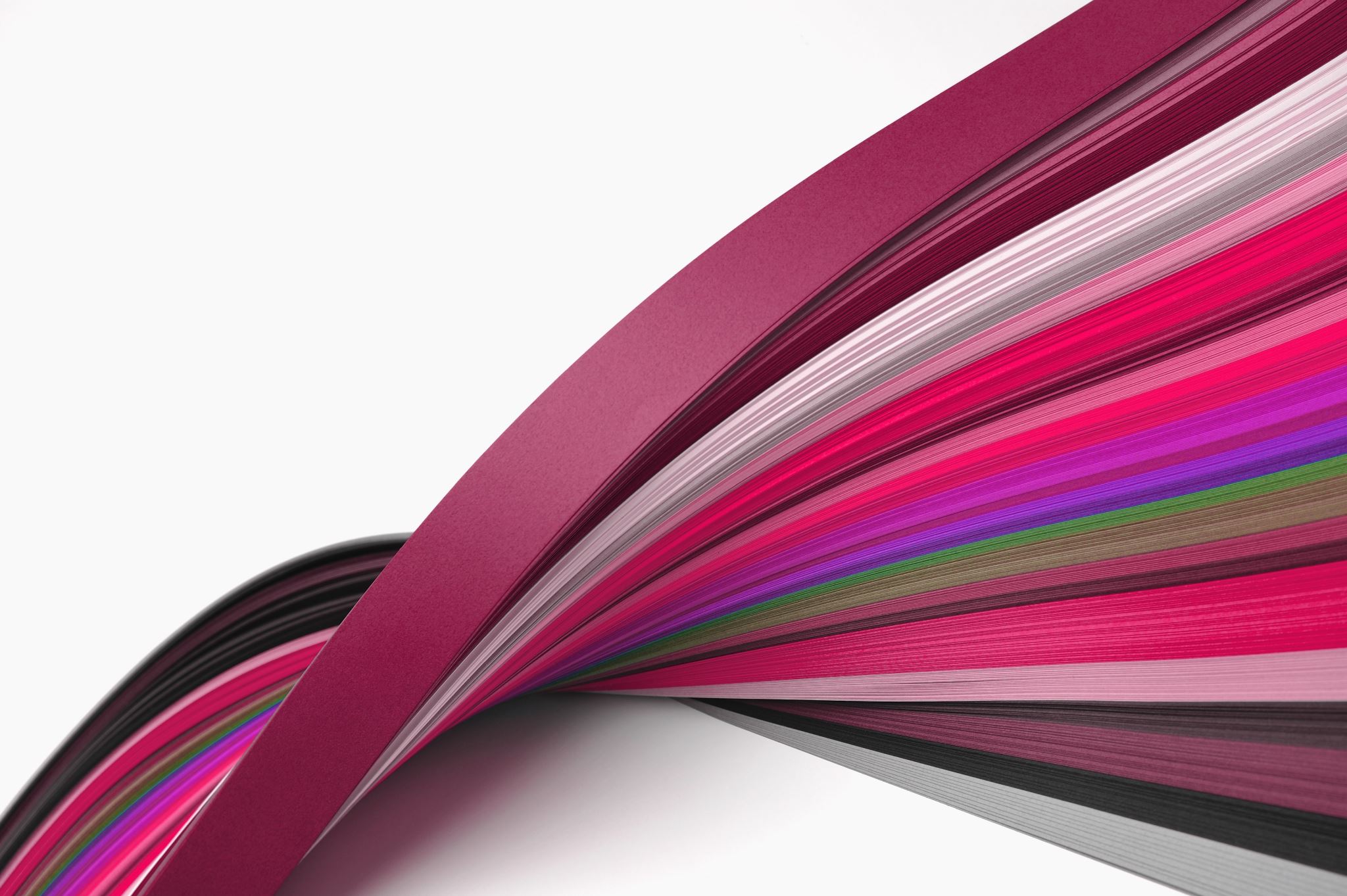 Putting Food On The Table: Entrepreneurial Opportunities in Nigeria for Chartered Accountants
Facts and figures
Nigeria is the largest economy in Africa
Population estimated at approximately 213 million. Young, energetic & educated
Young population; 65m are 14 years and younger 
almost half of the Nigerian population have internet connectivity
Nigeria is one of the most prosperous consumer markets in Africa
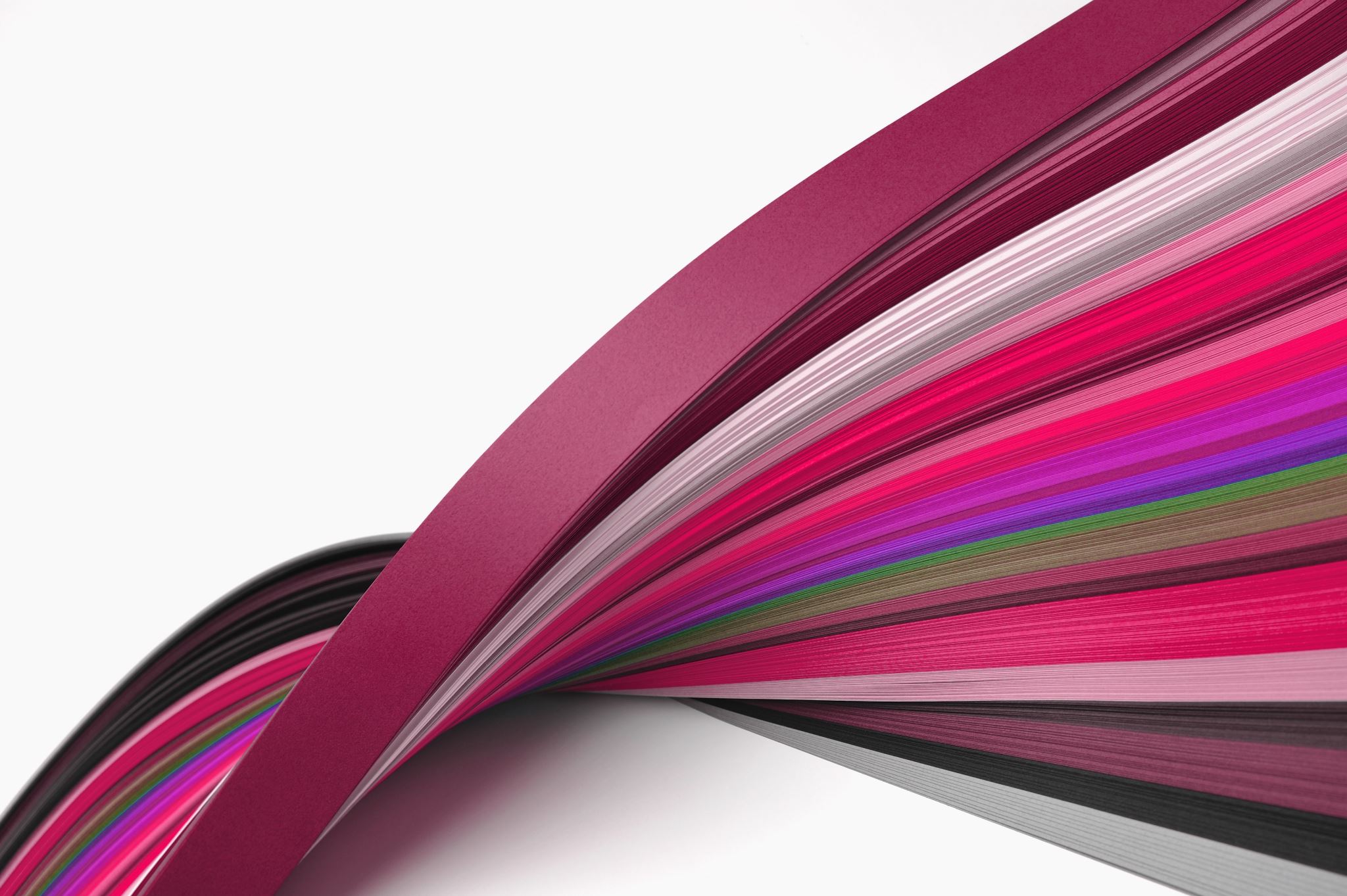 Putting Food On The Table: Entrepreneurial Opportunities in Nigeria for Chartered Accountants
Facts and figures – cont’d.
Nigeria’s GDP in 2019 $448.1 billion
World bank forecasts 2021 GDP to grow by 2.4%
Huge informal markets estimates at 87% not included in GDP
Economy more prosperous than GDP alone
Growing e-commerce
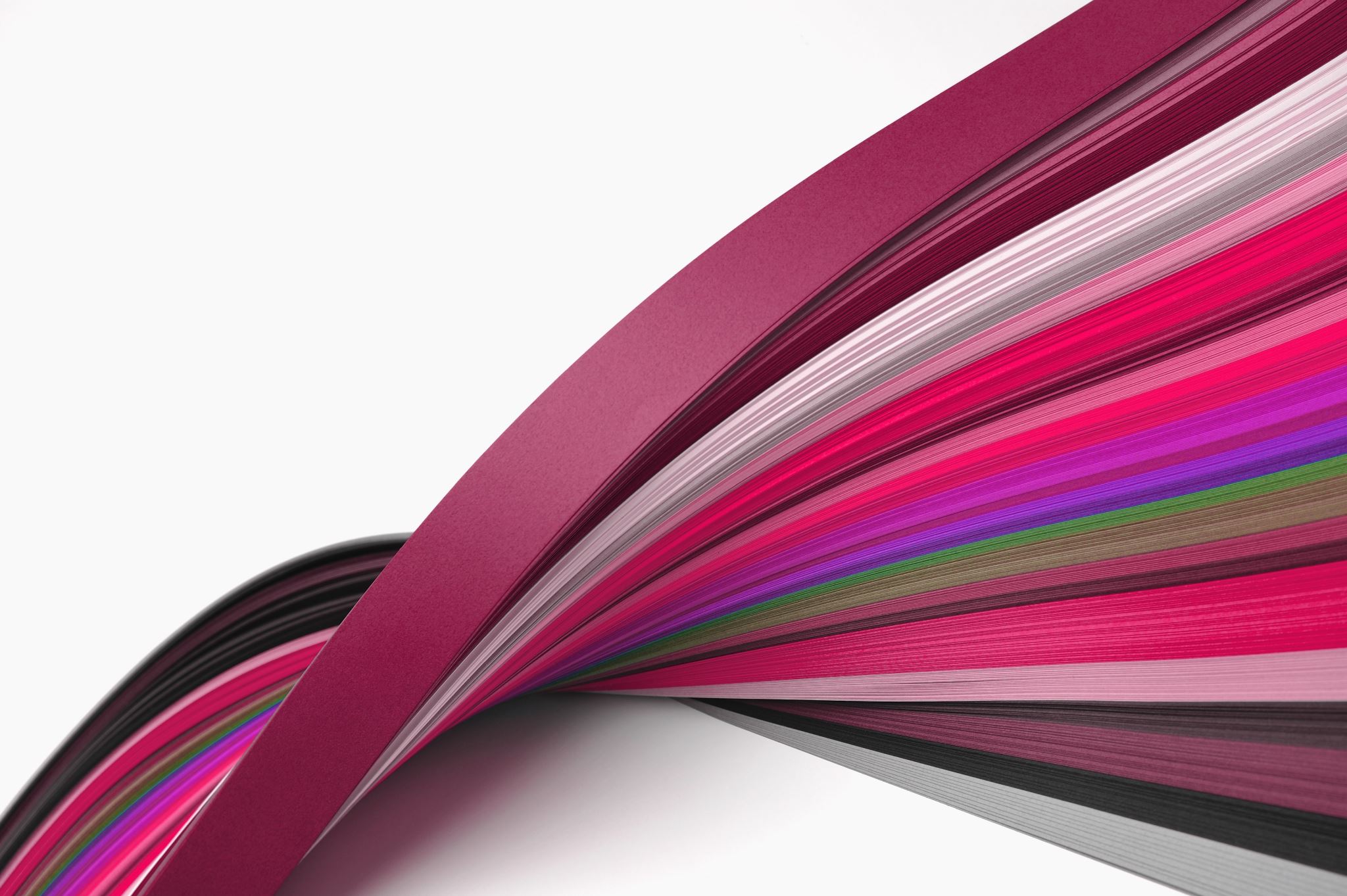 Putting Food On The Table: Entrepreneurial Opportunities in Nigeria for Chartered Accountants
Covid-19 pandemic
Worldwide challenges with supply of raw materials
Prolonged Closure of land borders added to distortions in the supply chain for manufacturers
New business opportunities created for entrepreneurs
Facemasks, delivery, mobile foods
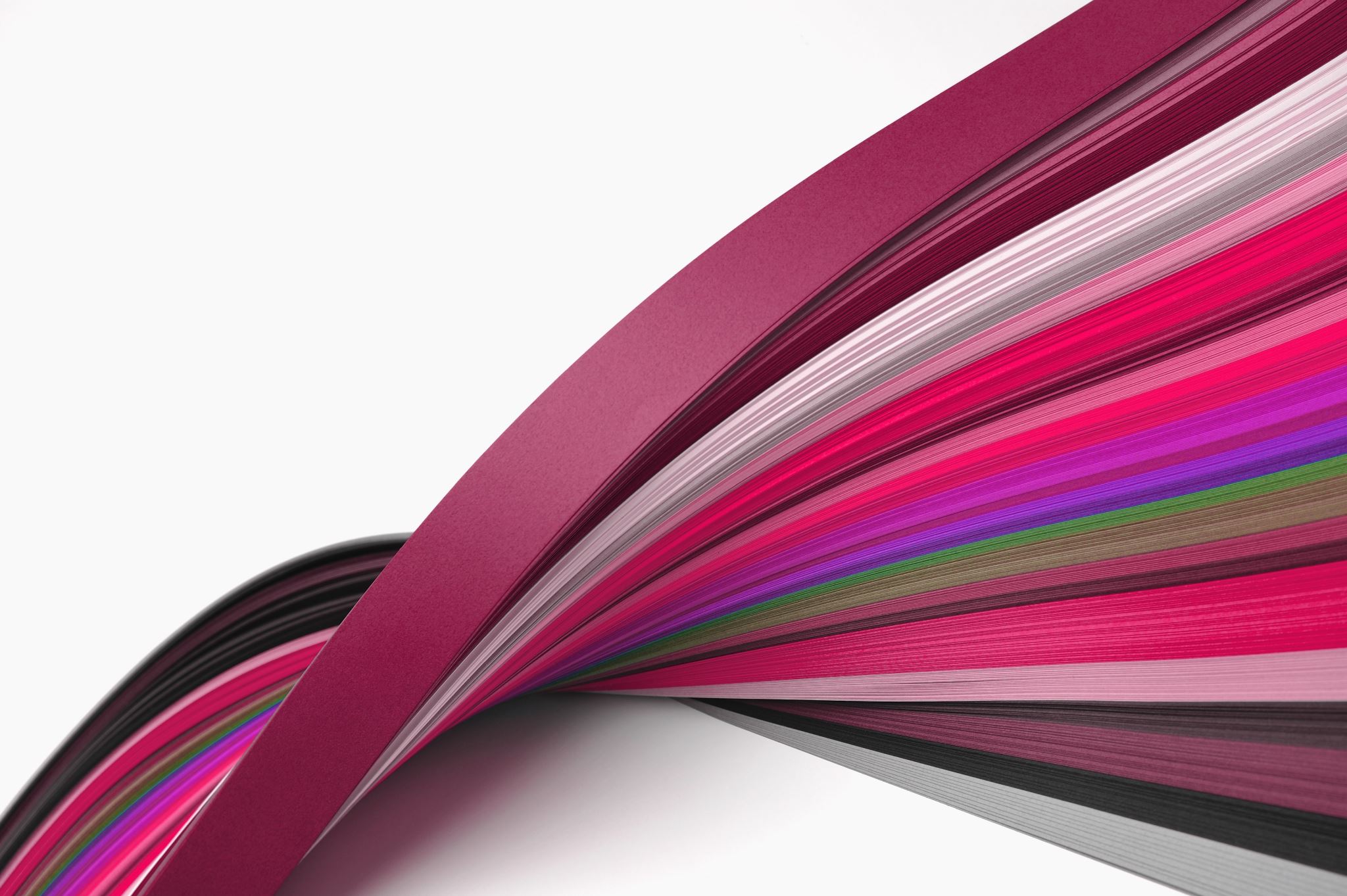 Putting Food On The Table: Entrepreneurial Opportunities in Nigeria for Chartered Accountants
Opportunities abound – you’re prepared
Accounting cuts across industries
Versatility creates opportunities
Depends on the individual
Some people react, successful people respond
awareness
diligence
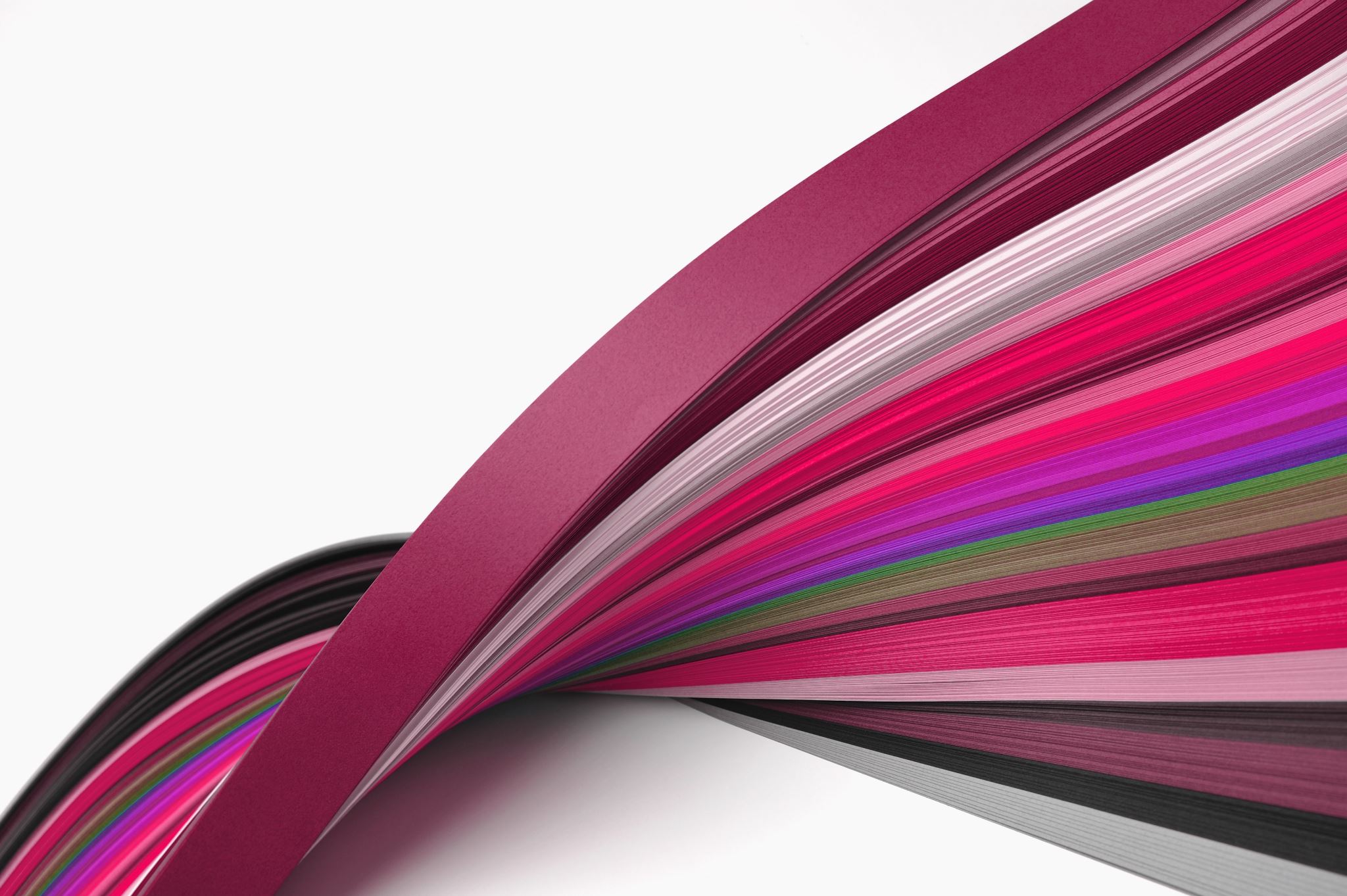 Putting Food On The Table: Entrepreneurial Opportunities in Nigeria for Chartered Accountants
Entrepreneurial Opportunities abound
Numbers people
Not just any number; n, $, Yen, GBP
   fintech in partnership with coders
Revenues in 2022 estimated at $543m
   forex trading/cryptocurrency
Requires understudying an expert
Does not require a lot to start up
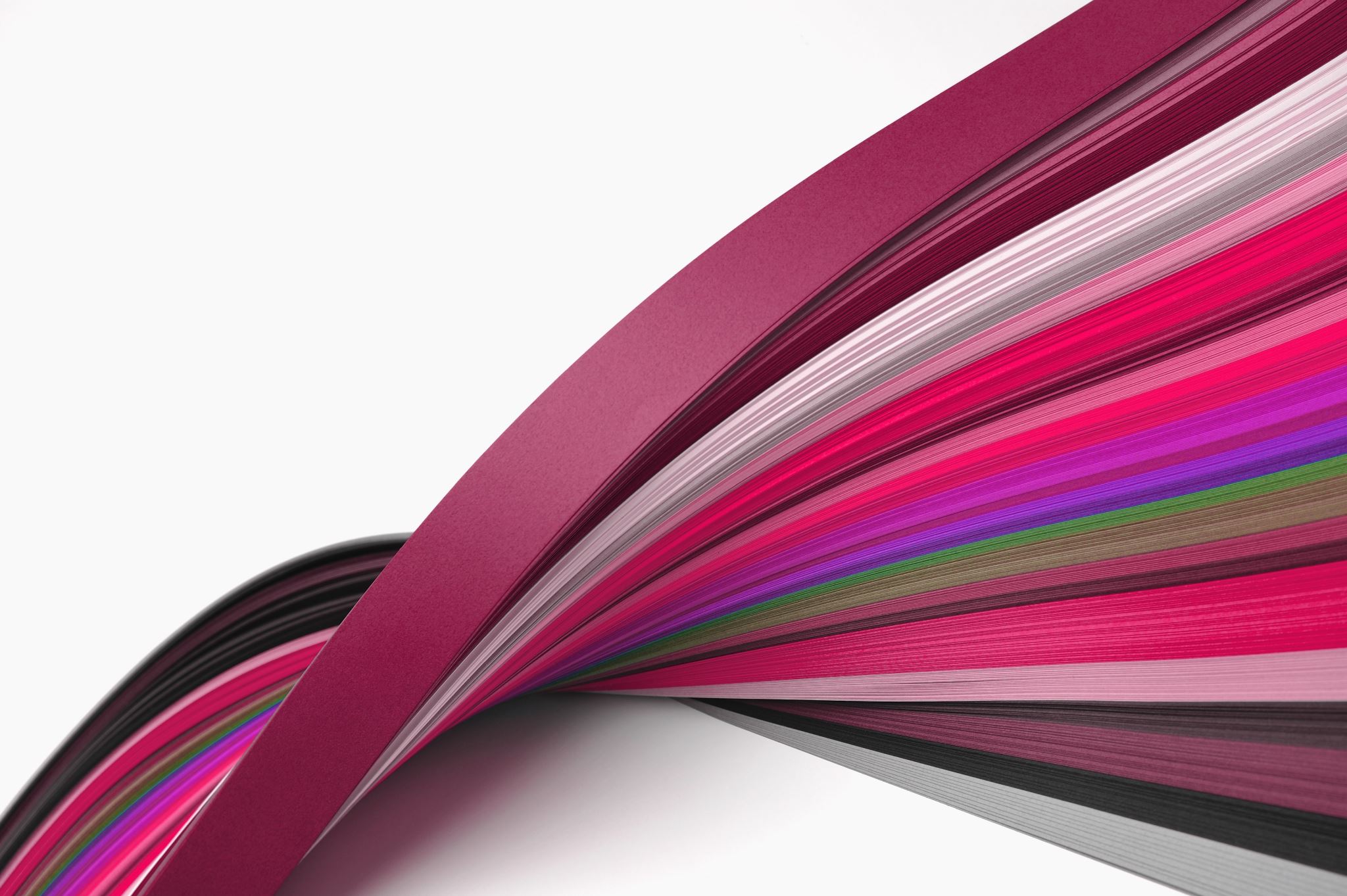 Putting Food On The Table: Entrepreneurial Opportunities in Nigeria for Chartered Accountants
Entrepreneurial Opportunities abound
   real estate
You don’t have to be a developer
Great source of passive income 
Be a Marketer; use old contacts
   blogging
Look for information that people need and provide them
Start by offering free services
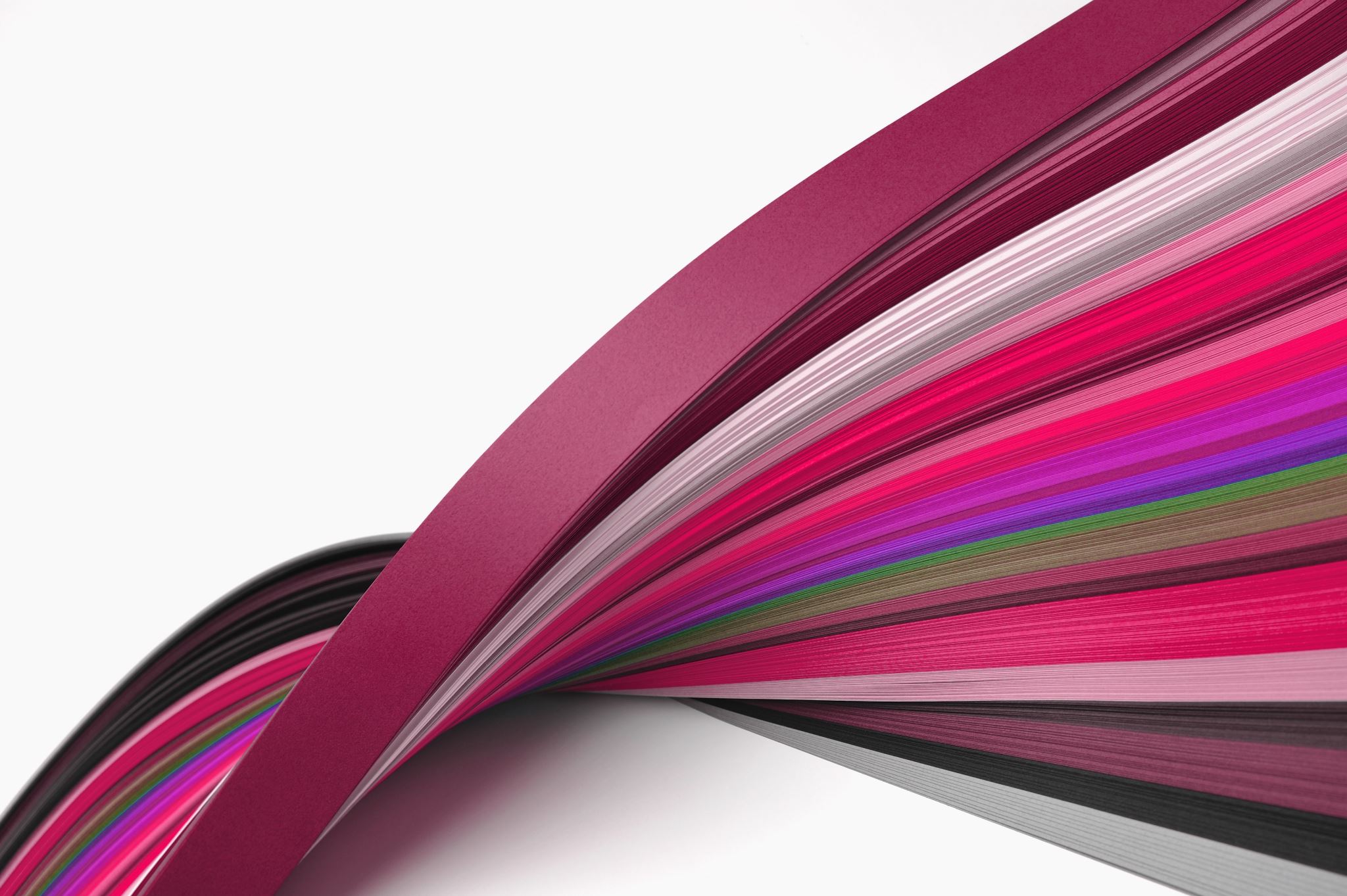 Putting Food On The Table: Entrepreneurial Opportunities in Nigeria for Chartered Accountants
Entrepreneurial Opportunities abound
   catering & cake-making
Very social people
Wedding, birthdays, corporate events
Small chops in traffic! 
   Events management
Coordination, communication and consulting skills come in handy
Budgets for parties' range in the tens of millions of naira
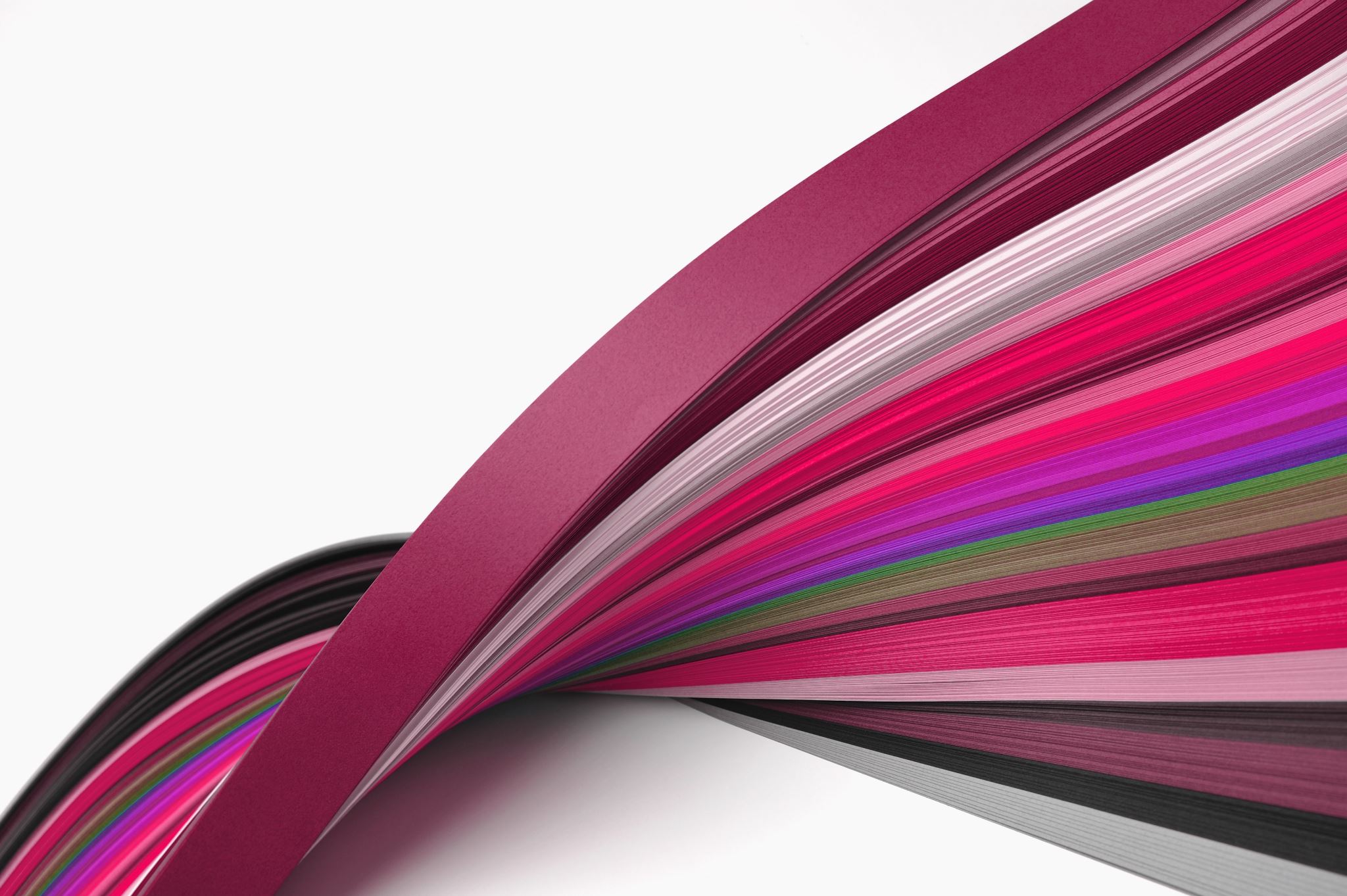 Putting Food On The Table: Entrepreneurial Opportunities in Nigeria for Chartered Accountants
Entrepreneurial Opportunities abound
   music
For skilled people
50th birthday experience
   Ice-making
Require only a good freezer and generator
Take advantage of power supply challenges and hot climate
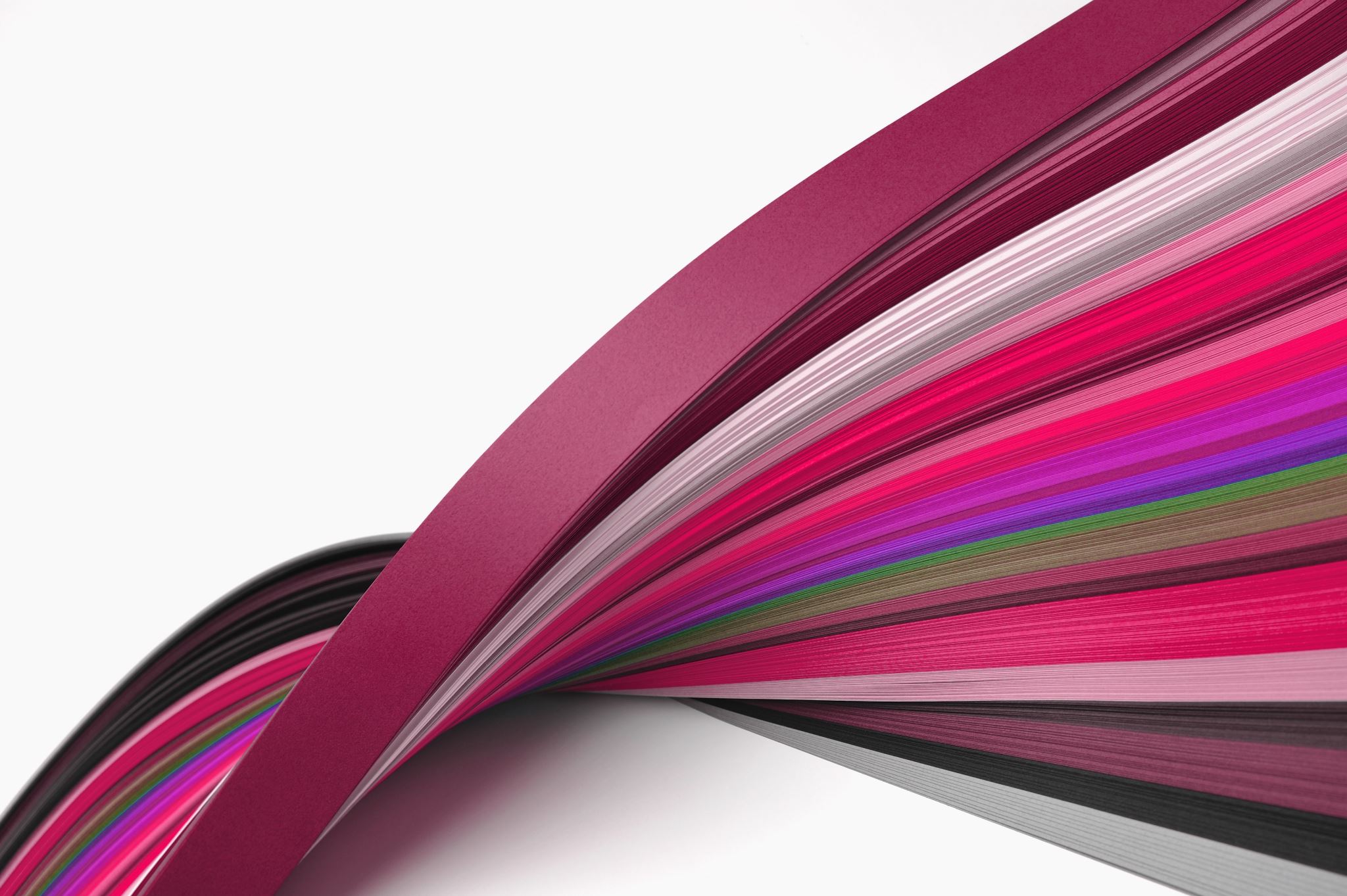 Putting Food On The Table: Entrepreneurial Opportunities in Nigeria for Chartered Accountants
Entrepreneurial Opportunities abound
   photography
N1 million photoshoot
New trend at landmark birthdays
   Fashion designing
Get necessary skills
Lots to learn from the internet
New trend at landmark birthdays
Coordinate tailors
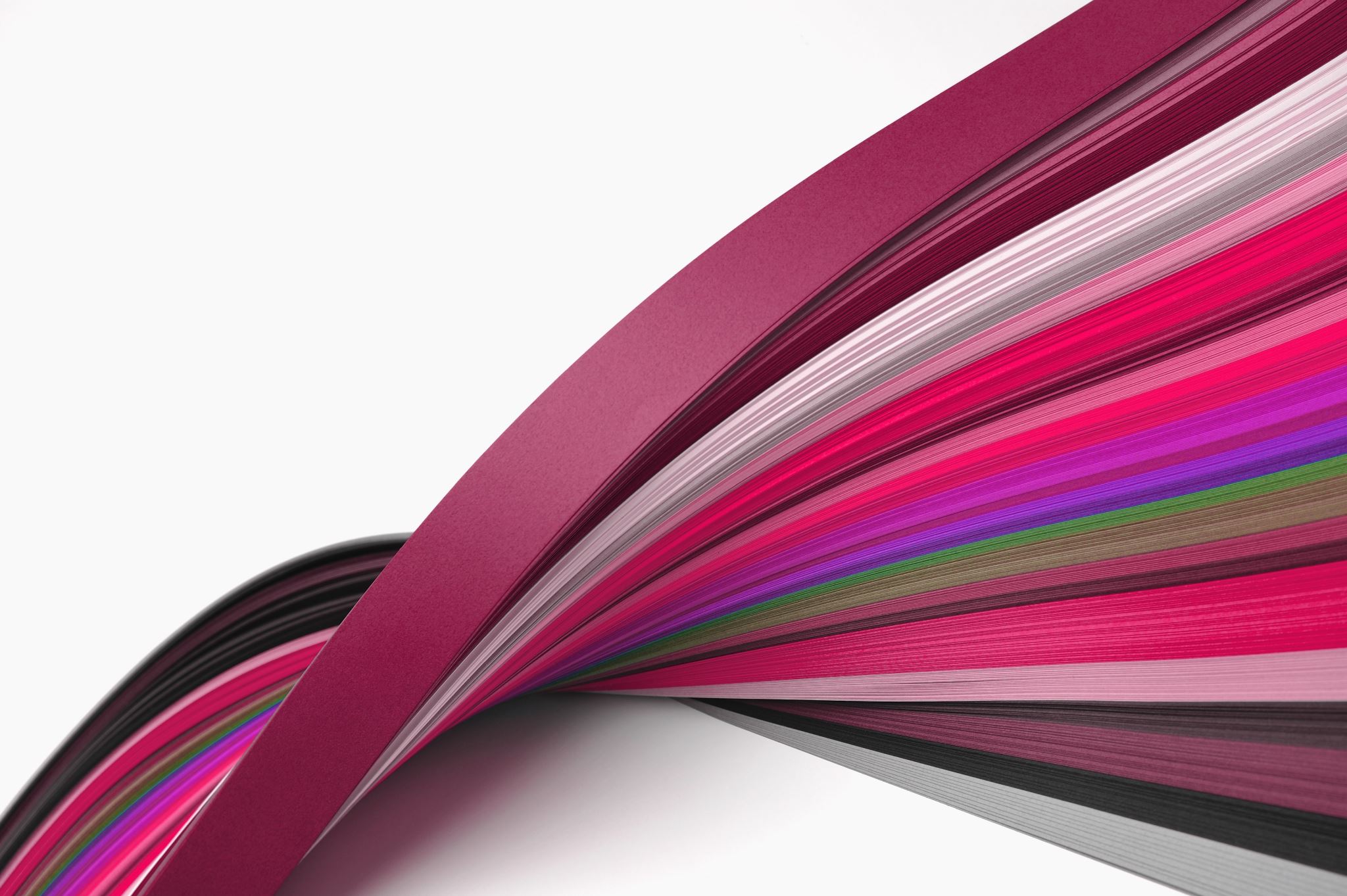 Putting Food On The Table: Entrepreneurial Opportunities in Nigeria for Chartered Accountants
Entrepreneurial Opportunities abound
   car wash
No time for people to wash their cars
Good location and space
Good source of water
Manual labour or machine wash
   laundry/dry cleaning
Professional service
Pick-up/drop-off services
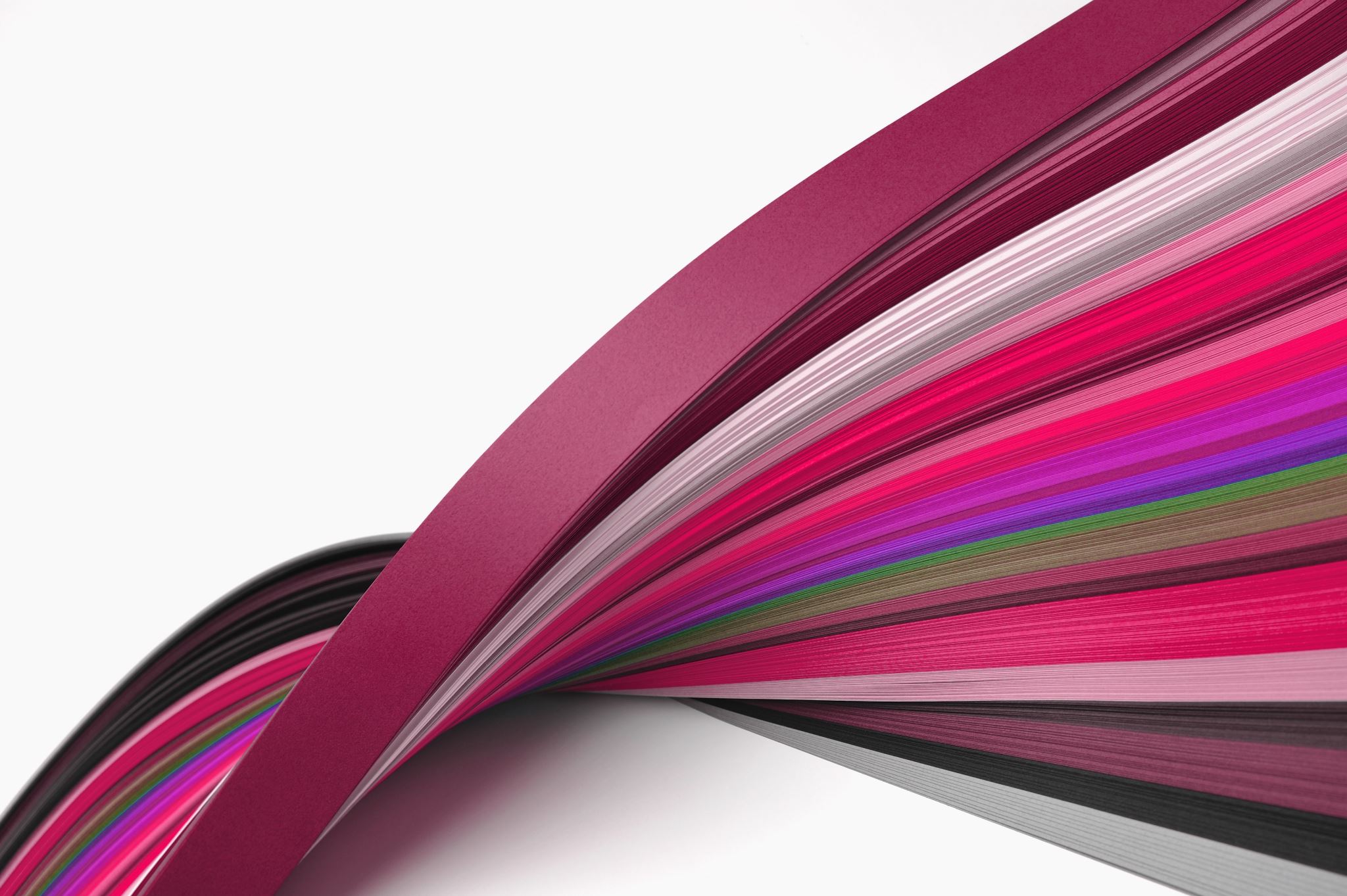 Putting Food On The Table: Entrepreneurial Opportunities in Nigeria for Chartered Accountants
Entrepreneurial Opportunities abound
   “boltpreneur” or driving
If you own a car
Work independently and set time
Average bolt driver makes between N80,000 and n100,000 per week
   social media 
Obtain digital marketing skills
Social media influencers
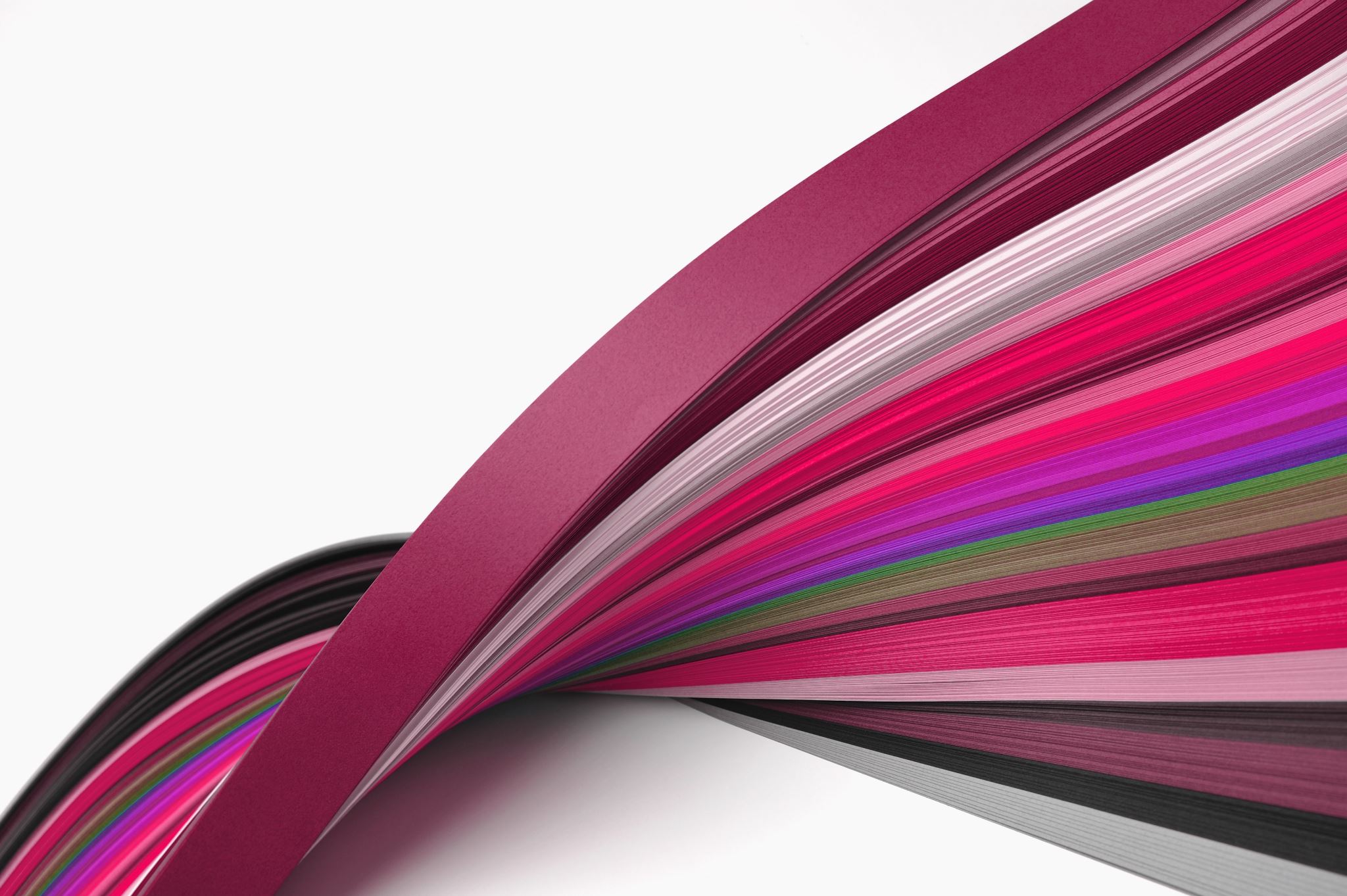 Putting Food On The Table: Entrepreneurial Opportunities in Nigeria for Chartered Accountants
Entrepreneurial Opportunities abound
   furniture making
Get some skills
If you are creative, it’s a great way to make money
Get ideas from the internet 
   farming
Space, security, good source of water supply
Fish, snail, poultry, piggery, mushrooms
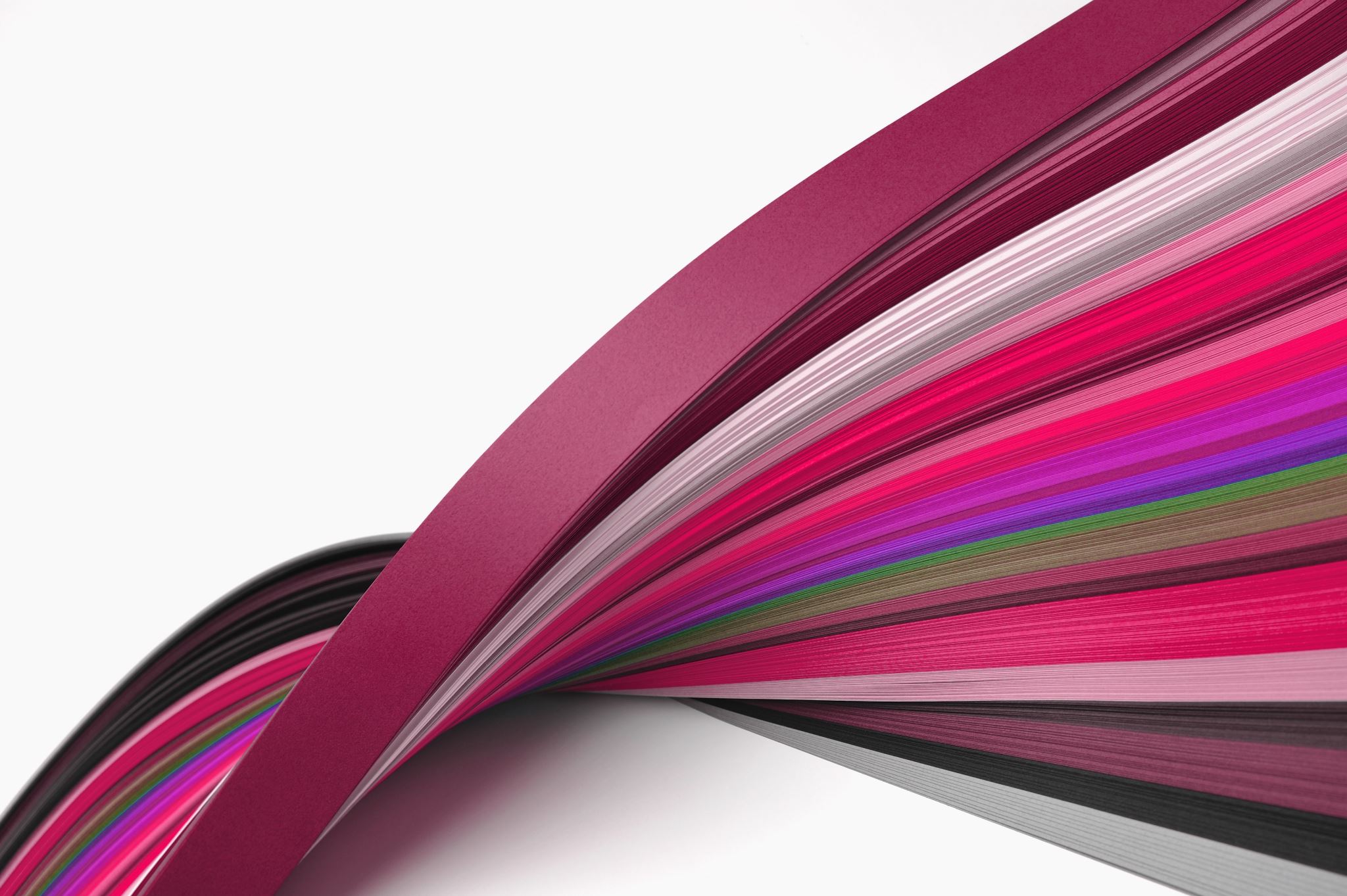 Putting Food On The Table: Entrepreneurial Opportunities in Nigeria for Chartered Accountants
Entrepreneurial Opportunities abound
   juices/smoothies
Health consciousness
Deliver to offices, supermarkets
Professionally done and hygienic 
   exportation
Cashew nuts, cocoa, palm oil, cassava
Huge number of Nigerians in diaspora
Earnings in foreign exchange
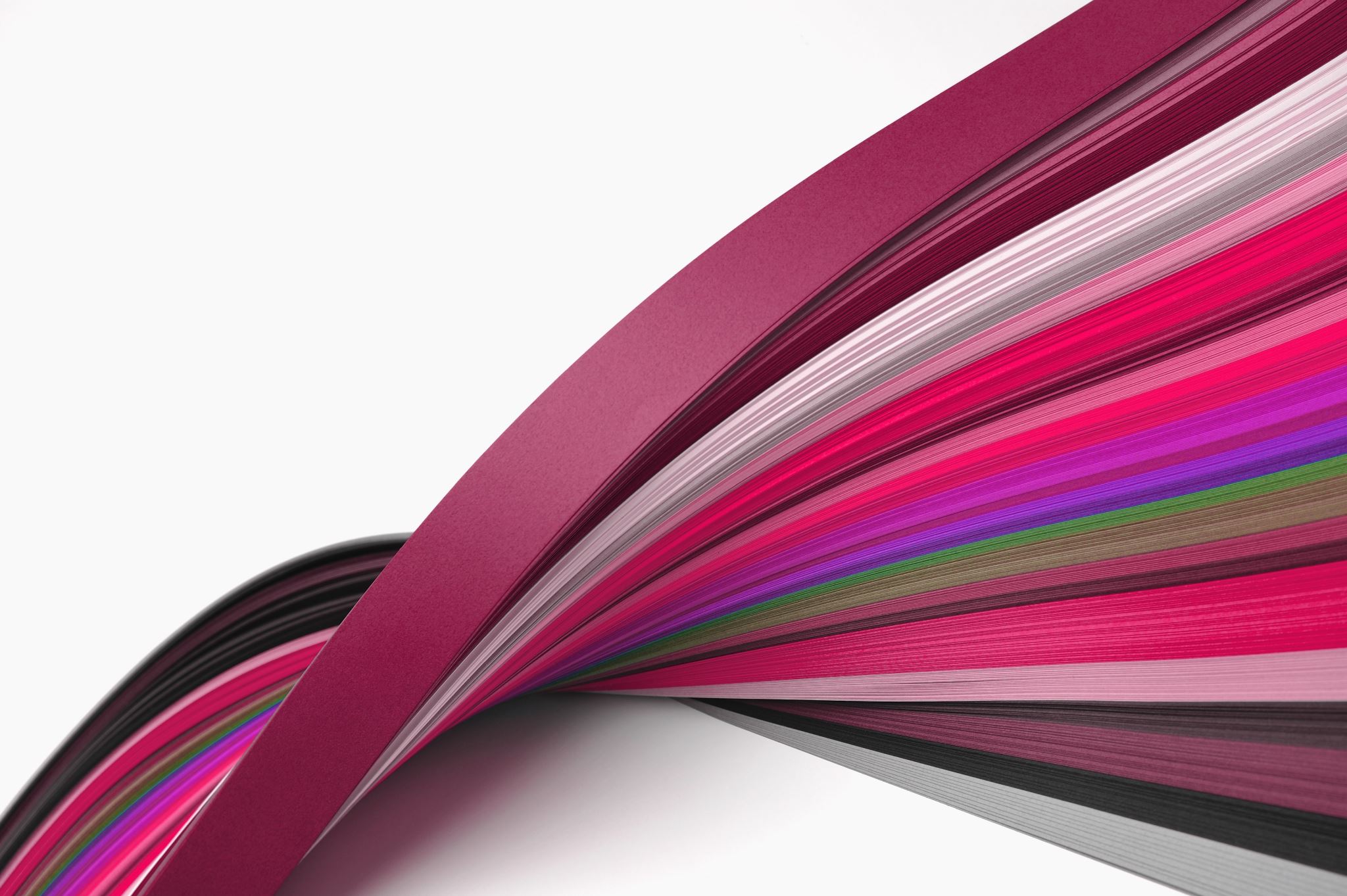 Putting Food On The Table: Entrepreneurial Opportunities in Nigeria for Chartered Accountants
Entrepreneurial Opportunities abound
   beauty make-overs & gele headties
Tenant experience
Huge sums of revenues being made in the beauty and cosmetic industry
   spas & massage outfits
Nice, clean and comfortable location
Stress sending many to places like these
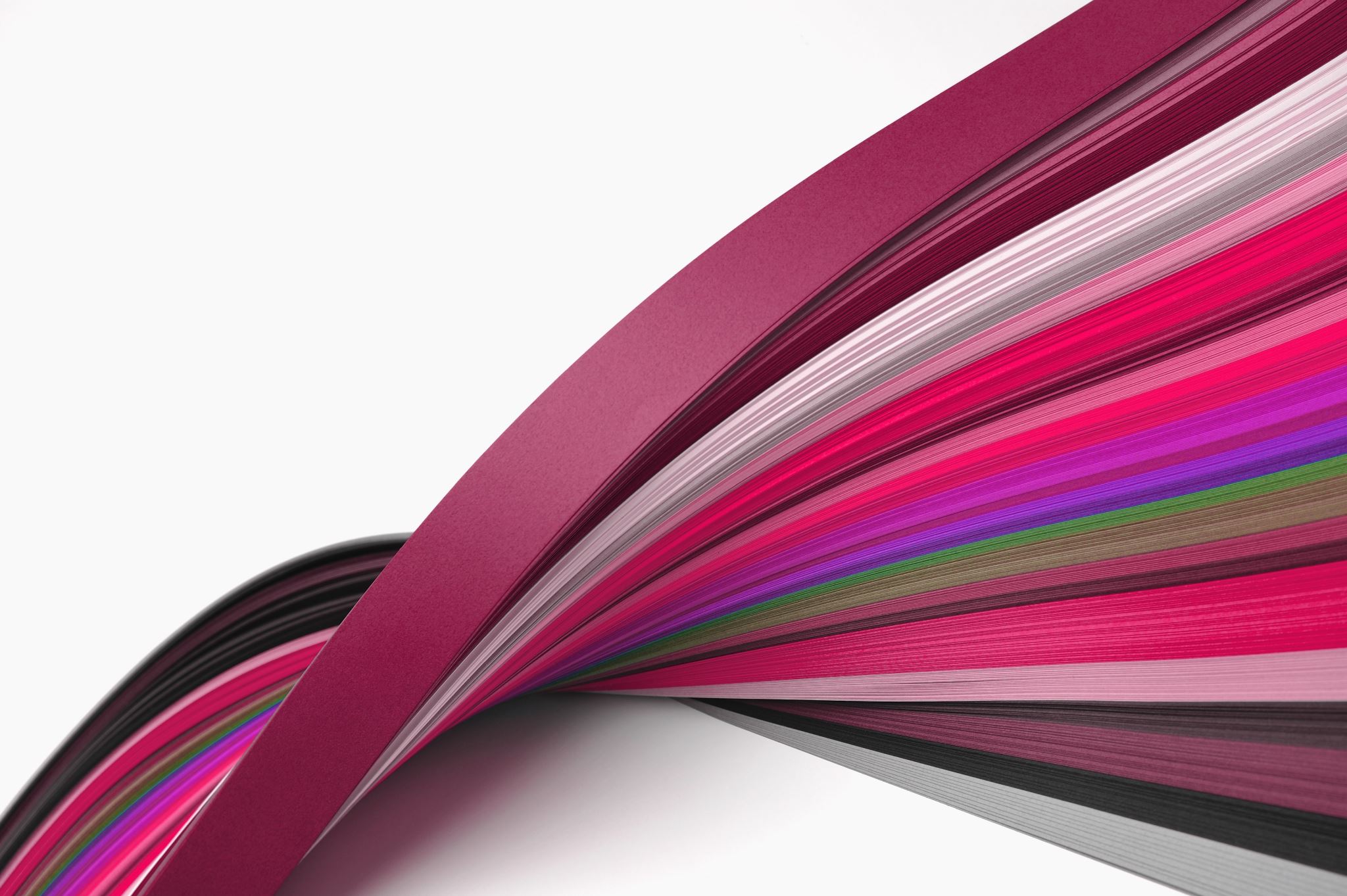 Putting Food On The Table: Entrepreneurial Opportunities in Nigeria for Chartered Accountants
Almost anything sells
   buying and selling
Population gives us the market
If it’s available, it will sell
Trends matter, stay on top of them
Be careful about giving credit
At the minimum, take post-dated cheques
Advertise online
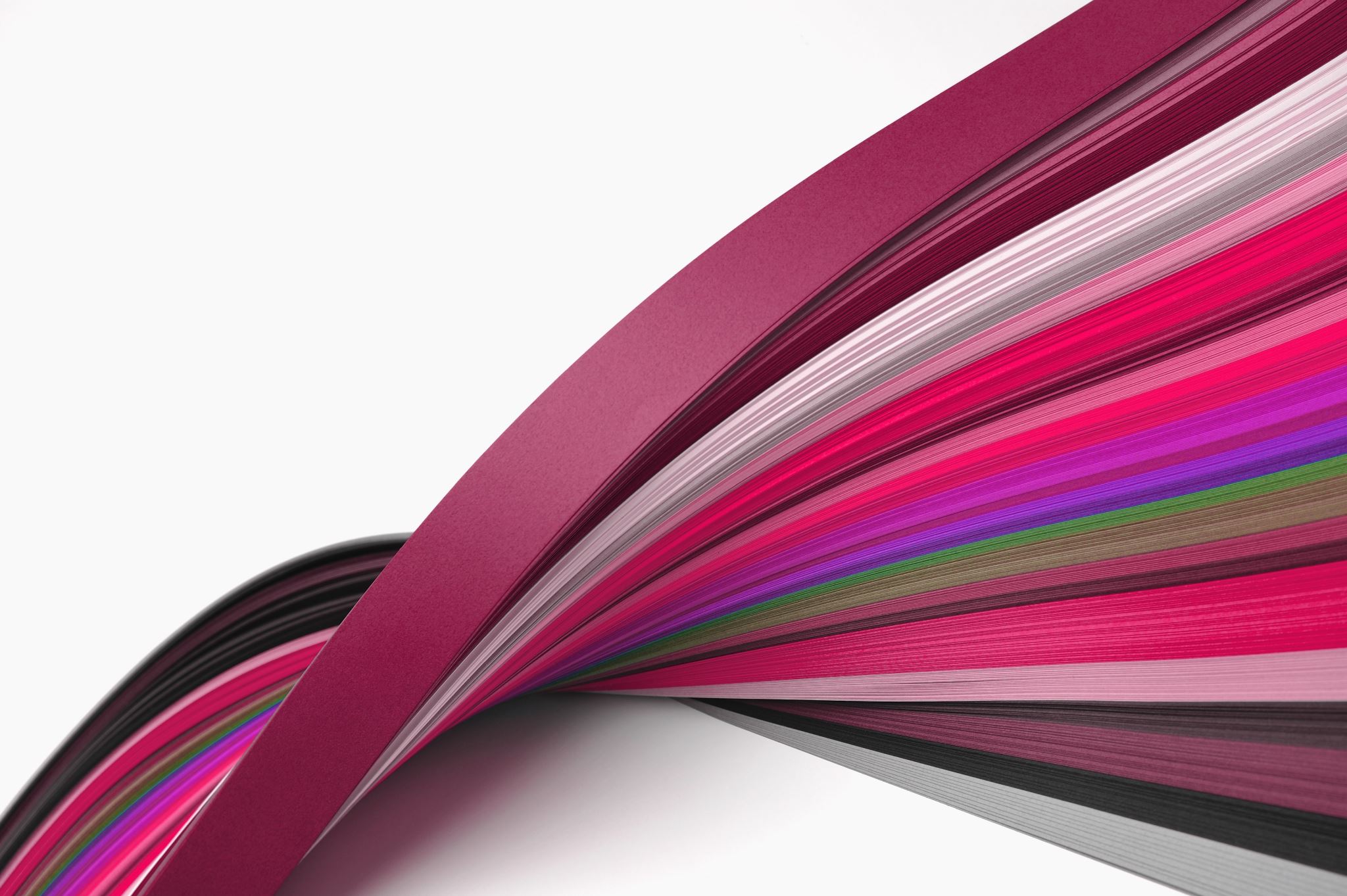 Putting Food On The Table: Entrepreneurial Opportunities in Nigeria for Chartered Accountants
Sooner or later, you’ll be needed
   accountants are always required
Make sure you can analyze financial information
Understand the numbers you prepare
What they mean, what makes them move and what you can do to influence the process
Tax, bankruptcies, new government regulations
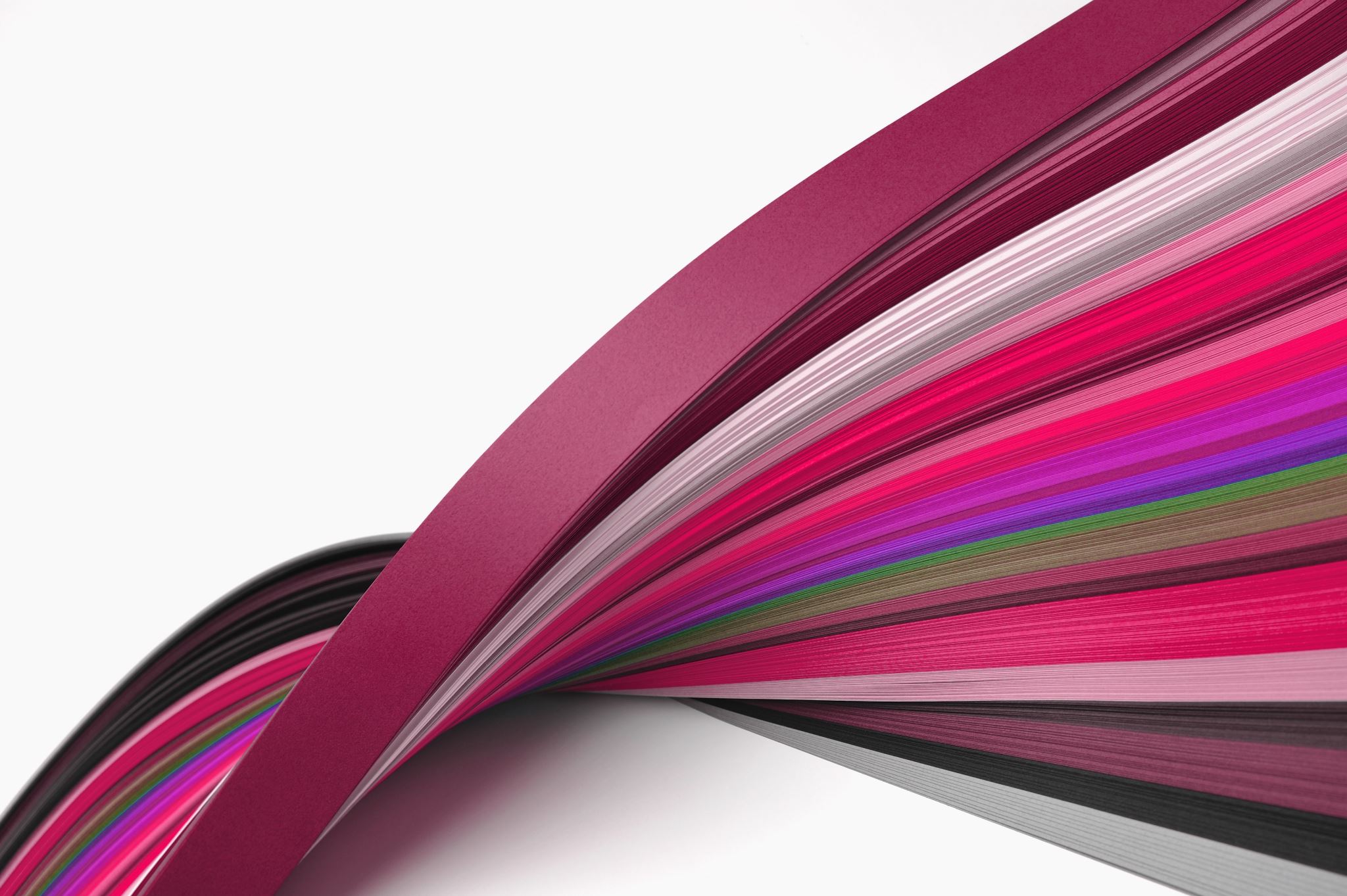 THANK  YOU!
Adefunke Sharon Kasali, cpa, fca

website
www.adefunkesharonkasali.com

Email
sharon.kasali@rosevalleyproperties.com
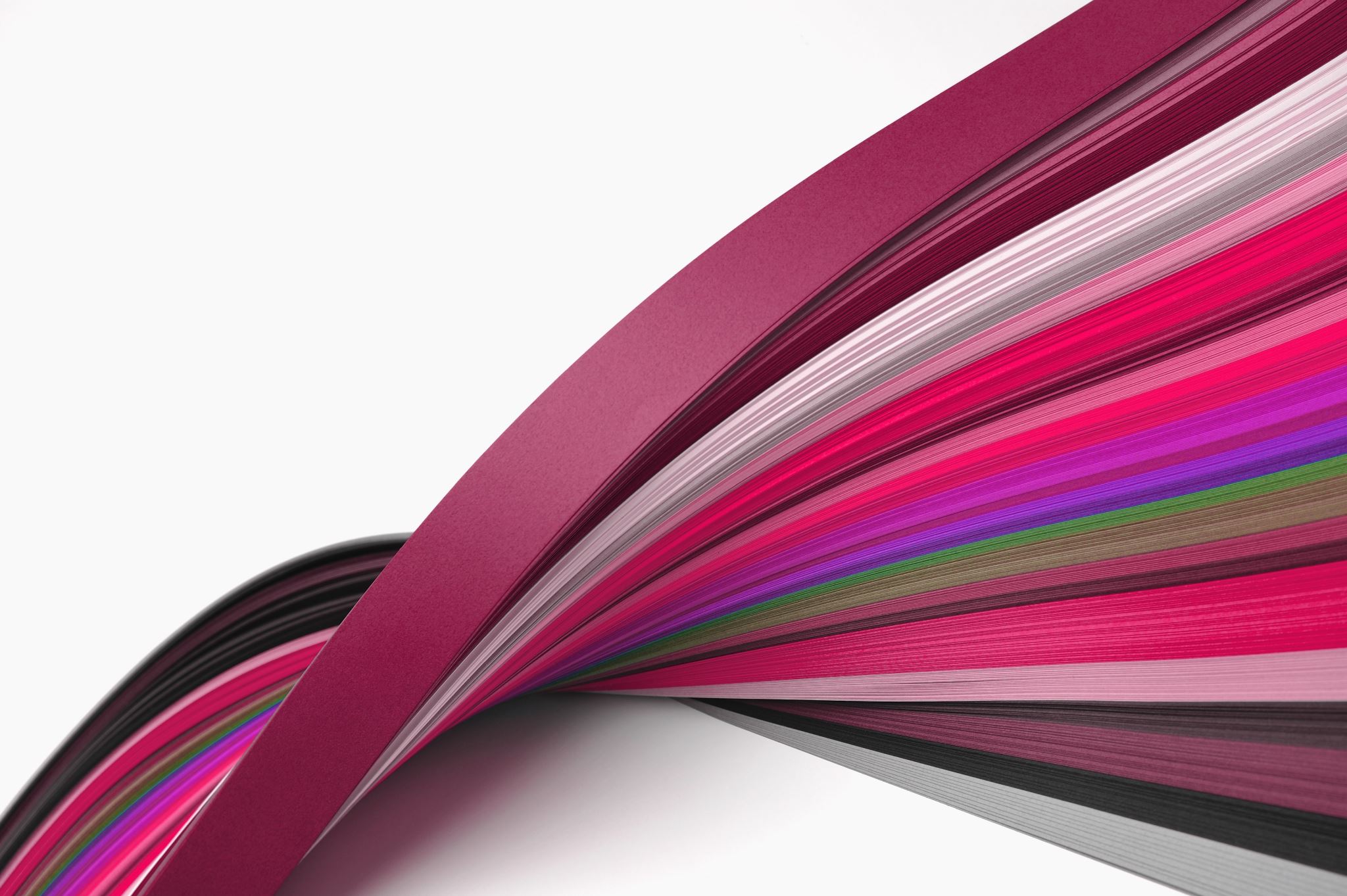